P2P file distribution: BitTorrent
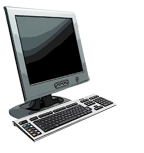 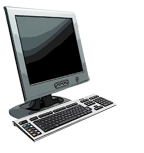 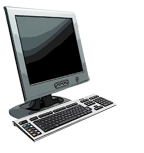 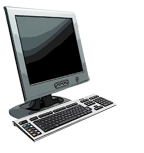 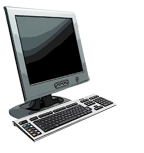 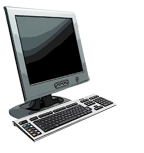 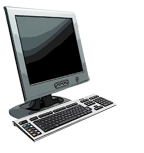 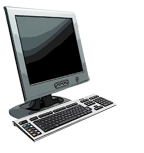 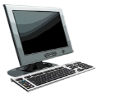 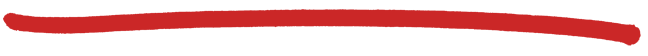 file divided into 256Kb chunks
peers in torrent send/receive file chunks
torrent: group of peers exchanging  chunks of a file
tracker: tracks peers 
participating in torrent
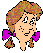 Alice arrives  …
… obtains list
of peers from tracker
… and begins exchanging 
file chunks with peers in torrent
2-1
Application Layer
P2P file distribution: BitTorrent
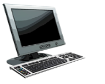 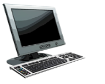 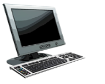 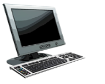 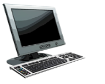 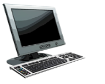 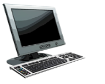 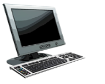 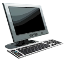 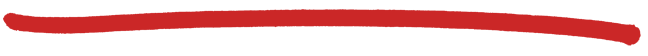 peer joining torrent: 
has no chunks, but will accumulate them over time from other peers
registers with tracker to get list of peers, connects to subset of peers (“neighbors”)
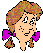 while downloading, peer uploads chunks to other peers
peer may change peers with whom it exchanges chunks
churn: peers may come and go
once peer has entire file, it may (selfishly) leave or (altruistically) remain in torrent
2-2
Application Layer
BitTorrent: requesting, sending file chunks
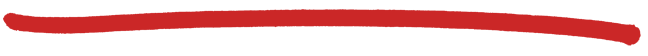 sending chunks: tit-for-tat
Alice sends chunks to those four peers currently sending her chunks at highest rate 
other peers are choked by Alice (do not receive chunks from her)
re-evaluate top 4 every10 secs
every 30 secs: randomly select another peer, starts sending chunks
“optimistically unchoke” this peer
newly chosen peer may join top 4
requesting chunks:
at any given time, different peers have different subsets of file chunks
periodically, Alice asks each peer for list of chunks that they have
Alice requests missing chunks from peers, rarest first
2-3
Application Layer
BitTorrent: tit-for-tat
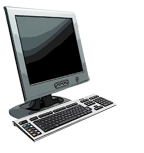 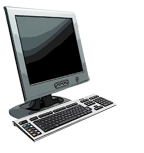 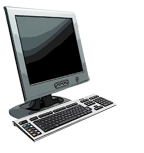 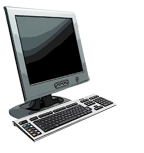 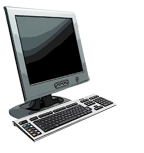 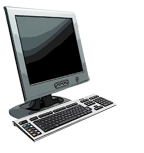 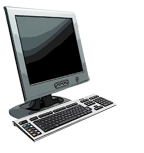 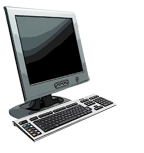 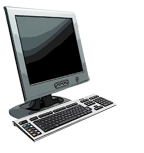 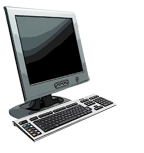 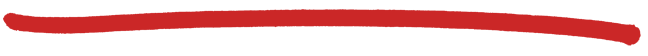 (1) Alice “optimistically unchokes” Bob
(2) Alice becomes one of Bob’s top-four providers; Bob reciprocates
(3) Bob becomes one of Alice’s top-four providers
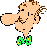 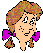 higher upload rate: find better trading partners, get file faster !
2-4
Application Layer
Distributed Hash Table (DHT)
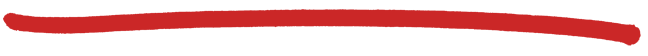 Hash table

DHT paradigm
Circular DHT and overlay networks
Peer churn
Simple Database
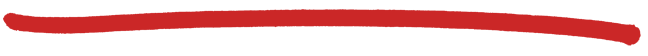 Simple database with(key, value) pairs: 
 key: human name; value: social security #
key: movie title; value: IP address
Hash Table
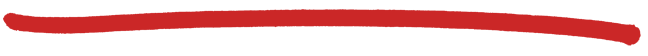 More convenient to store and search on numerical representation of key
 key = hash(original key)
Distributed Hash Table (DHT)
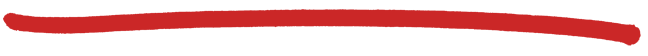 Distribute (key, value) pairs over millions of peers
pairs are evenly distributed over peers
Any peer can query database with a key
database returns value for the key
To resolve query, small number of messages exchanged among peers
Each peer only knows about a small number of other peers
Robust to peers coming and going (churn)
Assign key-value pairs to peers
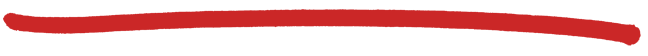 rule: assign key-value pair to the peer that has the closest ID.
convention: closest is the immediate successor of the key.
e.g., ID space {0,1,2,3,…,63}
suppose 8 peers: 1,12,13,25,32,40,48,60
If key = 51, then assigned to peer 60
If key = 60, then assigned to peer 60
If key = 61, then assigned to peer 1
Circular DHT
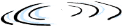 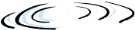 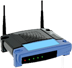 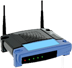 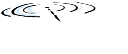 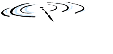 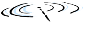 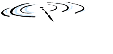 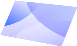 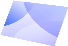 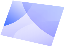 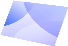 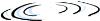 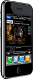 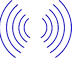 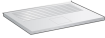 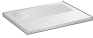 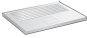 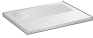 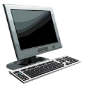 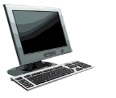 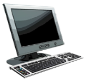 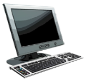 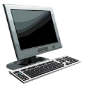 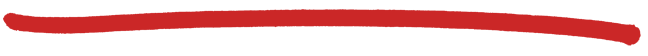 each peer only aware of immediate successor and predecessor.
1
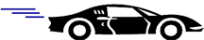 12
60
13
48
25
40
32
“overlay network”
Resolving a query
What is the valueassociated with key 53 ?
value
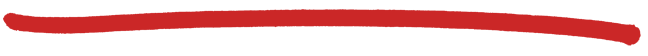 1
12
60
13
48
25
O(N) messages
on avgerage to resolve
query, when there
are N peers
40
32
Circular DHT with shortcuts
What is the value for
key 53
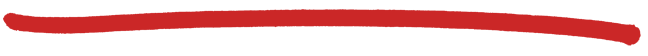 value
1
12
60
13
48
25
40
each peer keeps track of IP addresses of predecessor, successor, short cuts.
reduced from 6 to 3 messages.
possible to design shortcuts with O(log N) neighbors, O(log N) messages in query
32
Peer churn
handling peer churn:
peers may come and go (churn)
each peer knows address of its two successors 
each peer periodically pings its two successors to check aliveness
if immediate successor leaves, choose next successor as new immediate successor
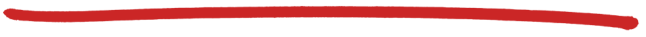 1
3
15
4
12
5
example: peer 5 abruptly leaves
10
8